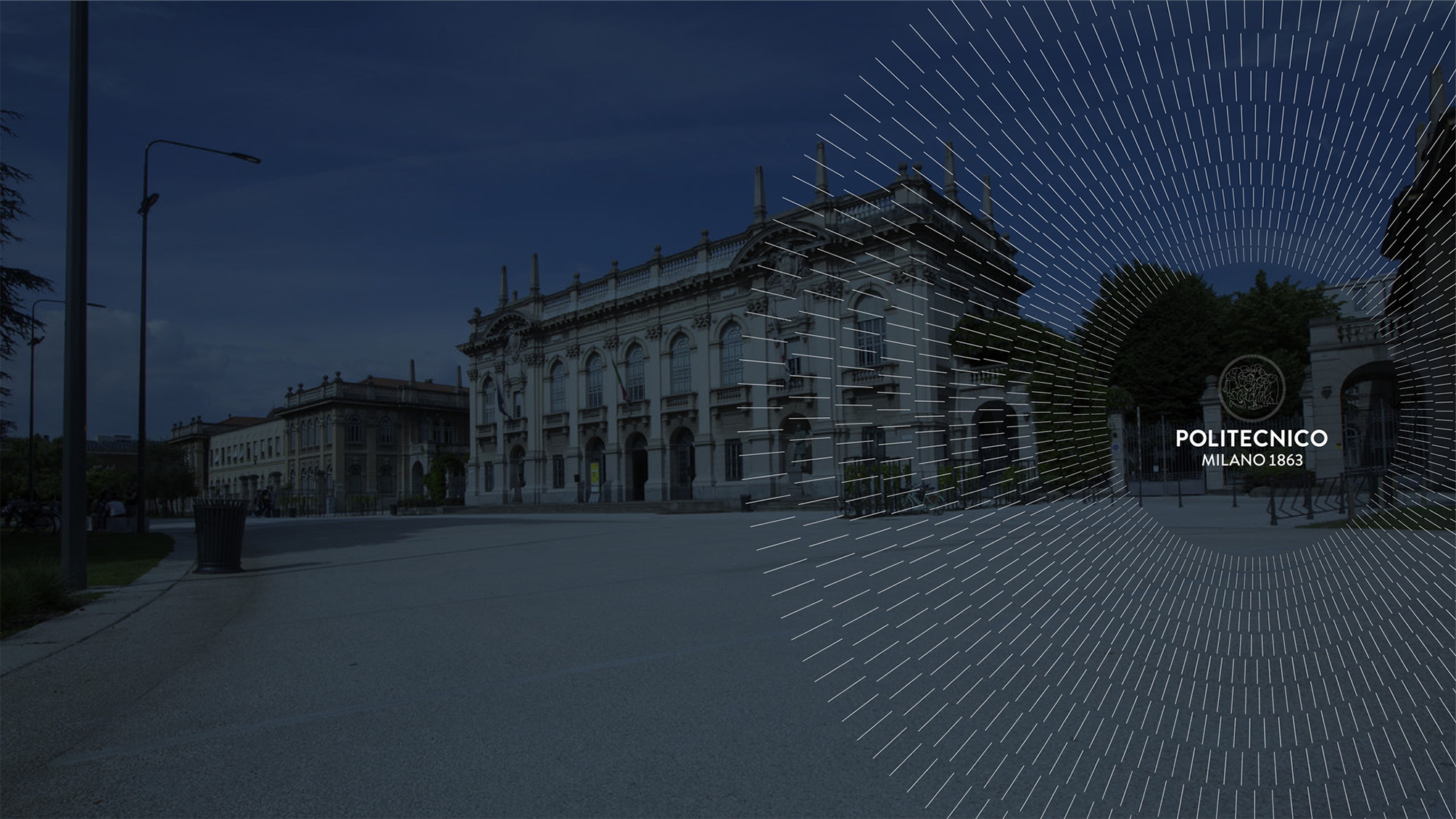 Horizon 2020: Polimi's Results (2014 – 2020)
HORIZON 2020
In the H2020 programme Politecnico is
And
With
430  Funded projects
19th in Europe
12th among EU universities
1st among Italian universities
12.00% EU's Success rate
15.42% Polimi's Success rate
	    13,51% Pillar 1 16,54% Pillar 2
     16,98% Pillar 3 57,89% Euratom 
     16,13% SWFS 14,71% SEWP
117 Coordinator
300 Partner
13 Third party
187.8 M€ granted
MSCA (Marie Skłodowska-Curie Actions)
85   funded projects
24 Individual Fellowships 
44 Innovative Training Networks 
15 Research and Innovation Staff Exchange 
2   NIGHT (notte dei Ricercatori)
35 Coordinator
50 Partner
HORIZON 2020: PROJECTS
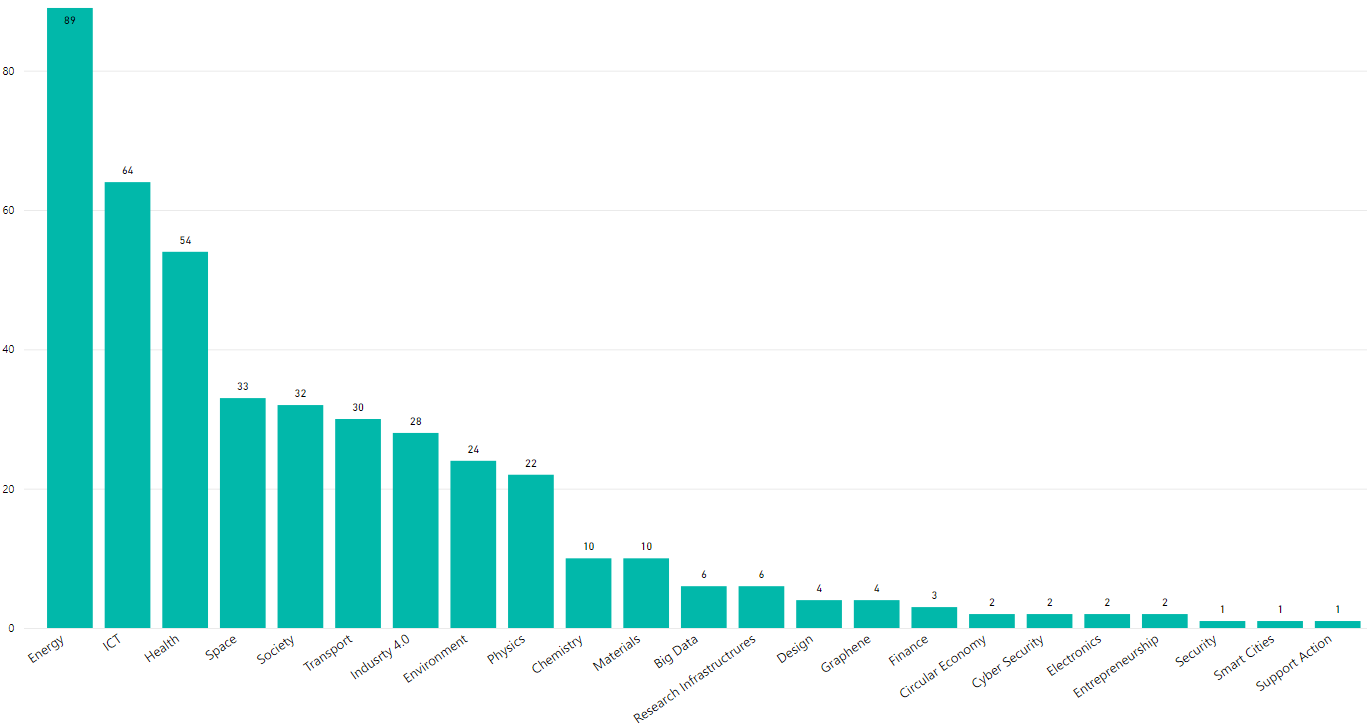 Main research field
Status

203 Closed
222 Active
5 Starting
HORIZON 2020: PARTNERS
3244 Polimi's international             collaborations (number of distinct partners)
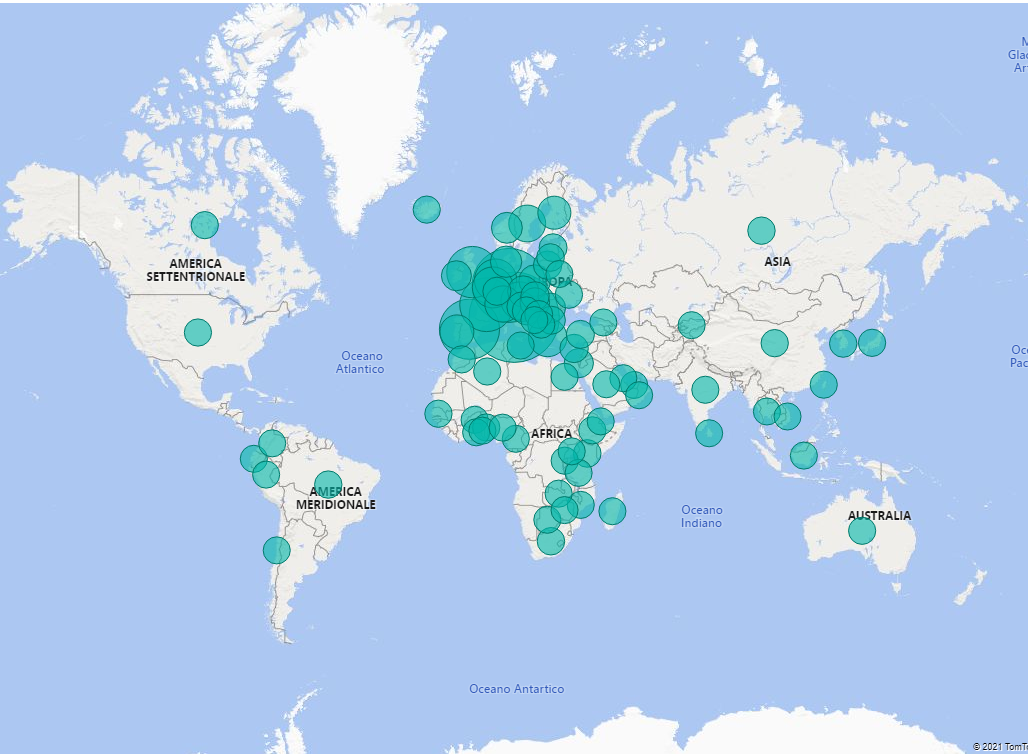 TOP 10 collaborating institutions
H2020 RESULTS
Pillars
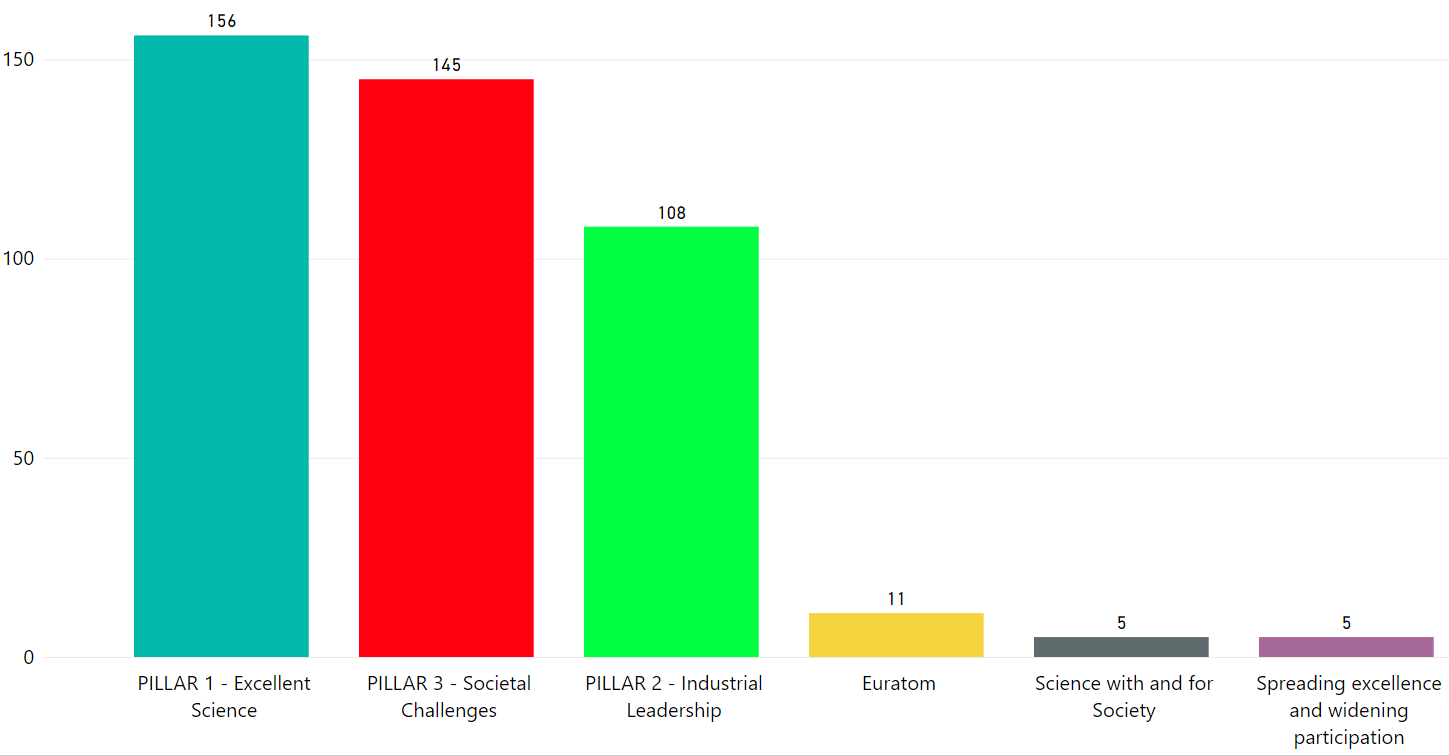 H2020 RESULTS
Calls
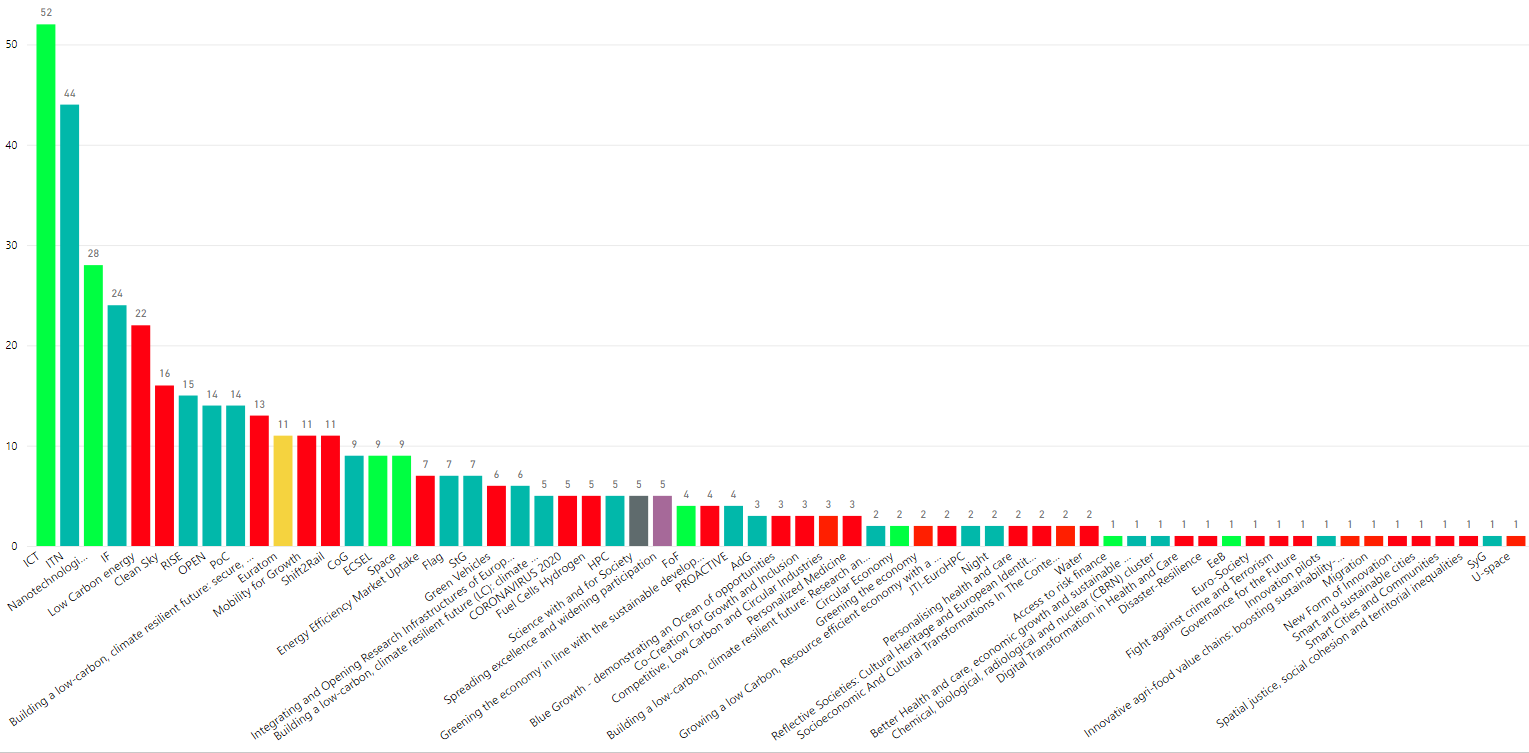 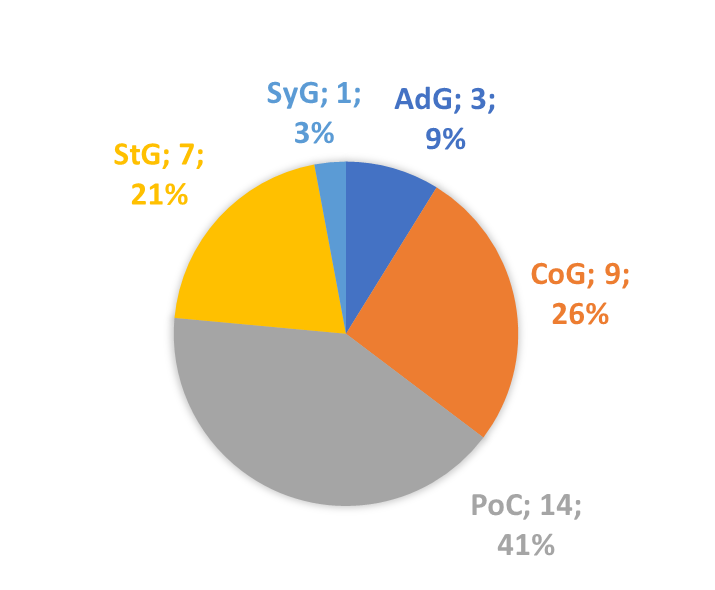 H2020 ERC
ERC by call
34 ERCs
38.985.776,59 € Granted amount
13,23% Success rate
ERC by year
ERC by gender
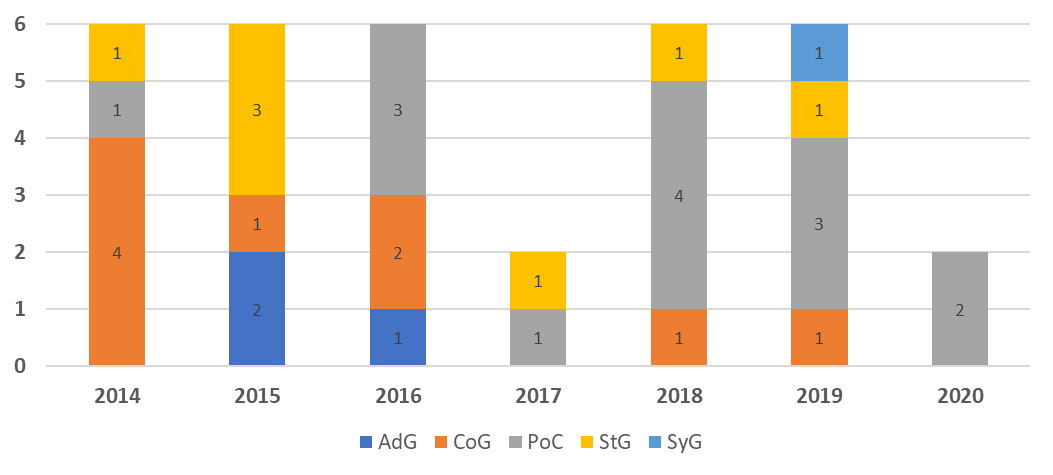 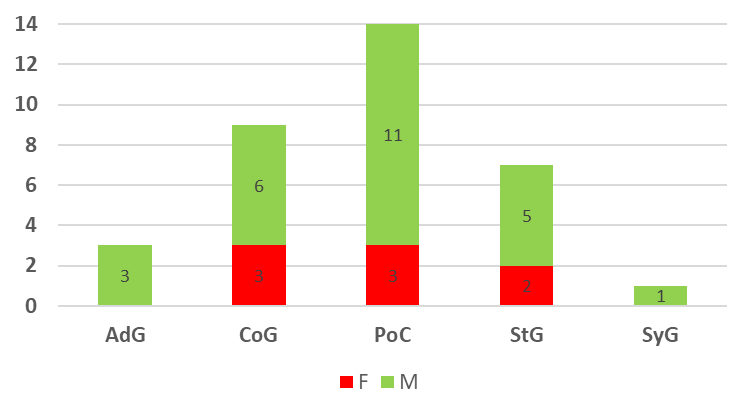 H2020 MSCA IF Masterclass e POLIMI Seal of Excellence fellowships
Nazionalità MSCA IF e SOE
GENDER MSCA IF e SOE
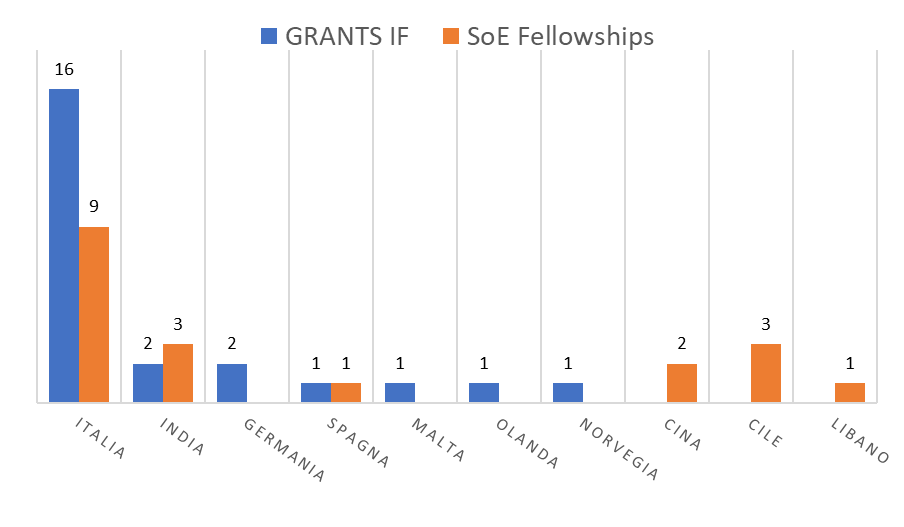